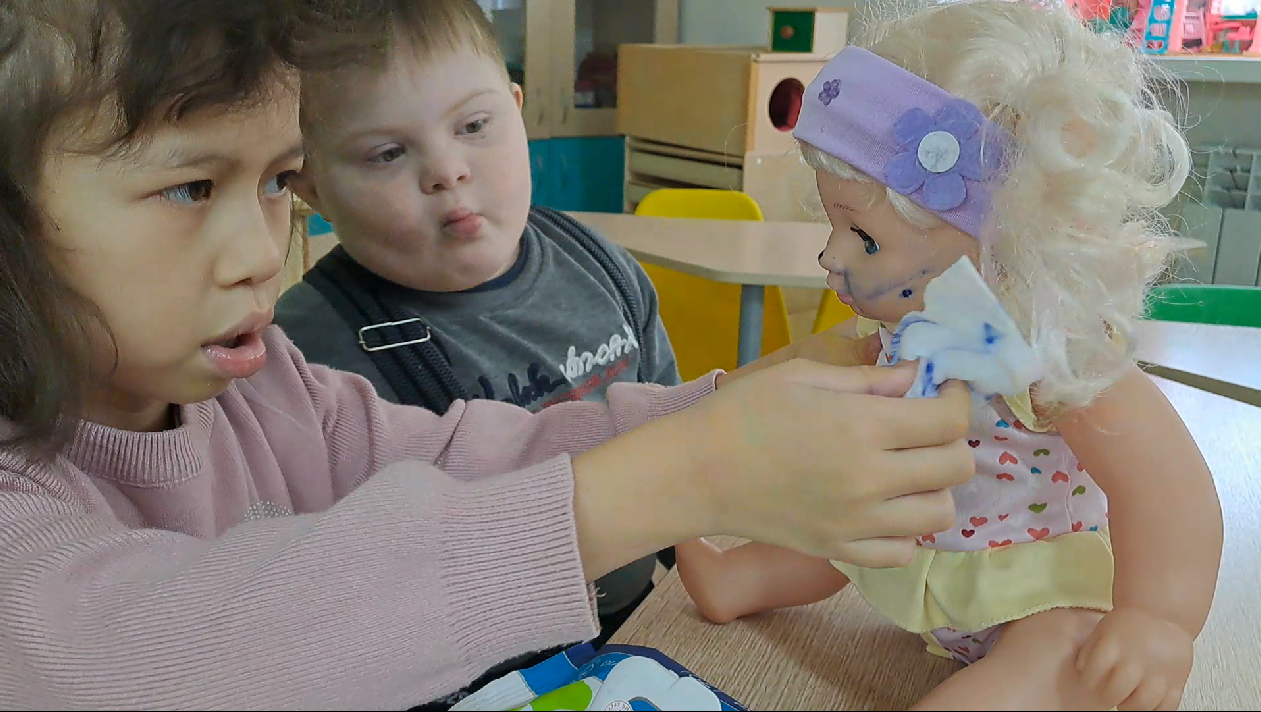 Организация предметно-практической деятельности обучающихся с умственной отсталостью в 1-4 классах как один из способов решения коррекционно-развивающих задач
Программа внеурочной деятельности «Я САМ» для детей с умеренной и тяжелой умственной отсталостью
Педагог-психолог Харитонова А.С.
У многих детей с ТМНР, достигших школьного возраста, действия с предметами остаются на уровне неспецифических манипуляций.
Ребенку необходима специальная обучающая помощь, направленная на формирование разнообразных видов предметно-практической деятельности.

Обучение начинается с формирования элементарных специфических манипуляций, которые со временем преобразуются в произвольные целенаправленные действия с различными предметами и материалами.
Практическая деятельность, будучи весьма конкретной и простой по содержанию, является наиболее понятной и доступной воспитанникам.
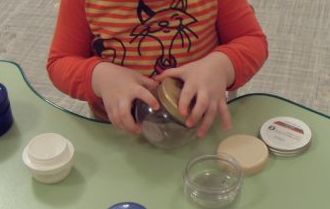 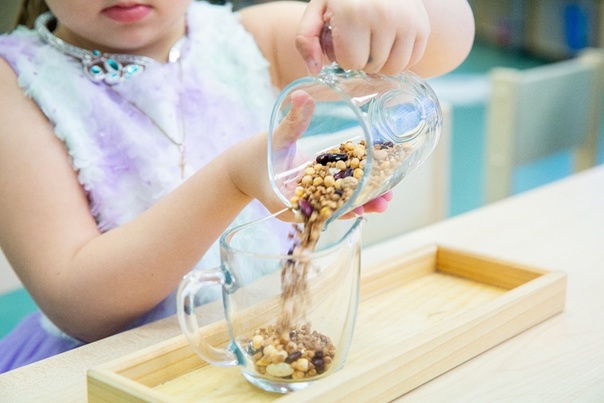 Программа внеурочной деятельности «Я сам» для детей с умеренной и тяжелой умственной отсталостью является средством формирования умений и навыков по самостоятельному обслуживанию своих потребностей. В процессе занятий по данному предмету у них вырабатываются практические умения и навыки, необходимые для их повседневной жизни.
Цель: Использовать различные многообразные виды деятельности: - предметная деятельность; - игровая; - конструирование;- сенсорное развитие; - действия с разборными игрушками; - ручной труд .С их помощью корригировать недостатки восприятия, внимания, зрительно- двигательной координации, пространственных представлений, наглядно-действенного, наглядно-образного мышления детей, а также их речи и связи с практической деятельностью. Формирование умений и навыков по самостоятельному обслуживанию своих потребностей.
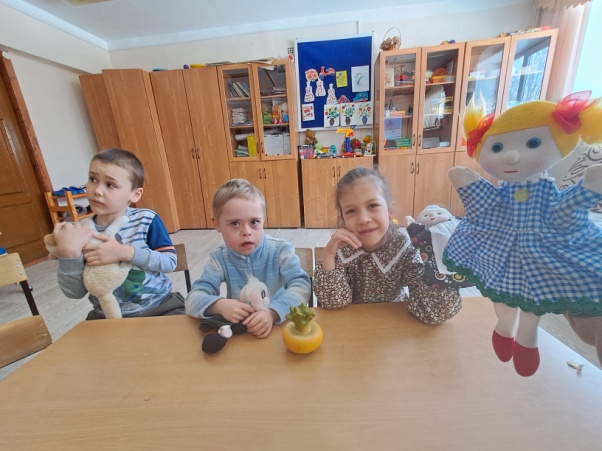 Следует учитывать индивидуальные возможности детей
1 класс:
 Полевое поведение
 Неусидчивость
 Отсутствие зрительного и эмоционального контакта с ребенком или группой
 Отсутствует подражание
 Агрессия на вовлечение в деятельность
 Отказ от деятельности
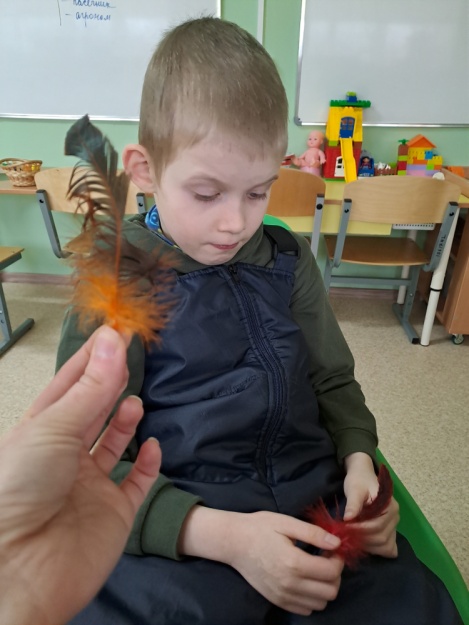 Формируем положительное отношение к занятиям через:
 Групповые ритуальные действия (Приветствия, прощания, хороводы) 
 Сенсорные игры (ввод первых правил и просьб)
Манипуляцию с игрушками и предметами
 Непродолжительные занятия
Адаптация к занятиям и принятие правил
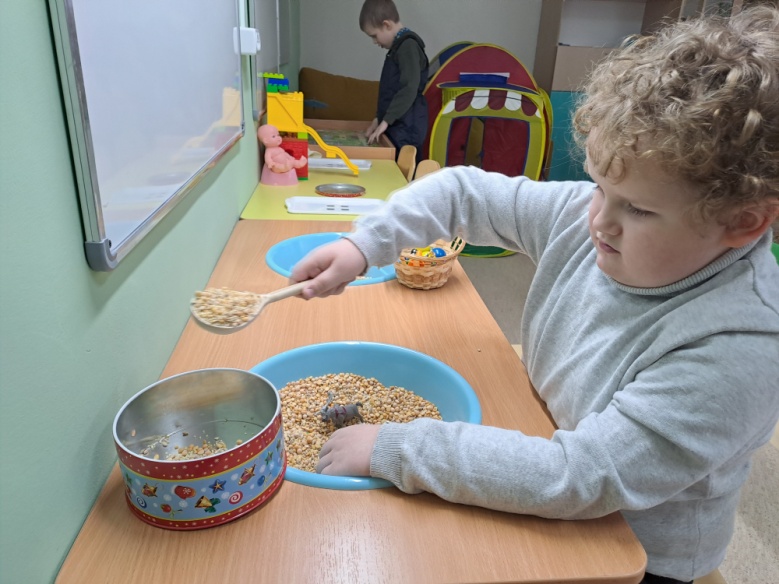 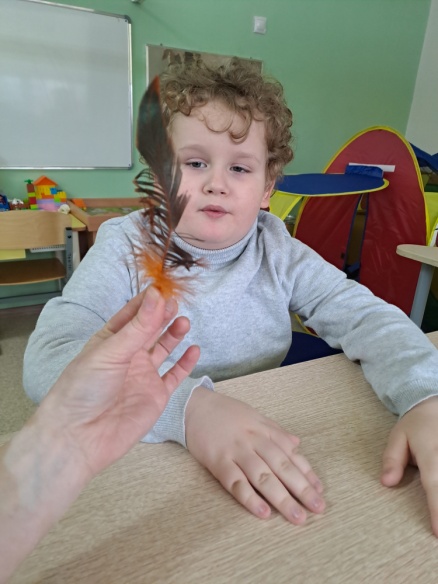 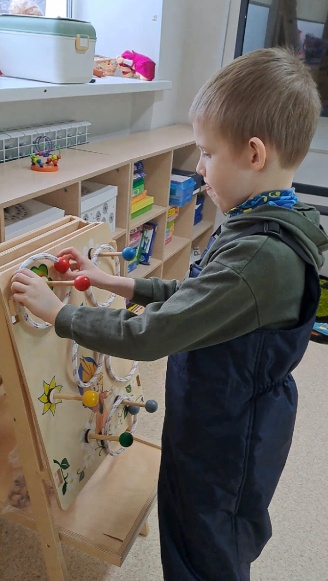 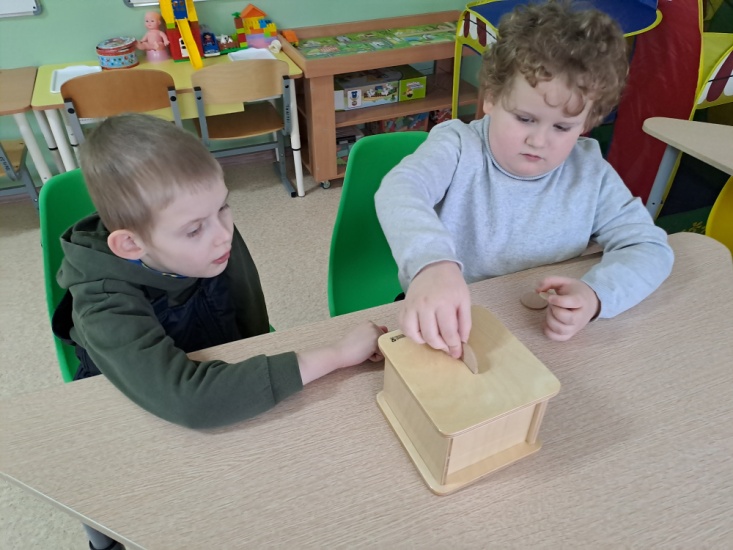 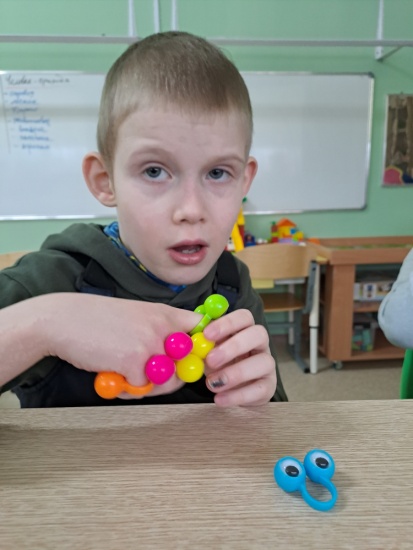 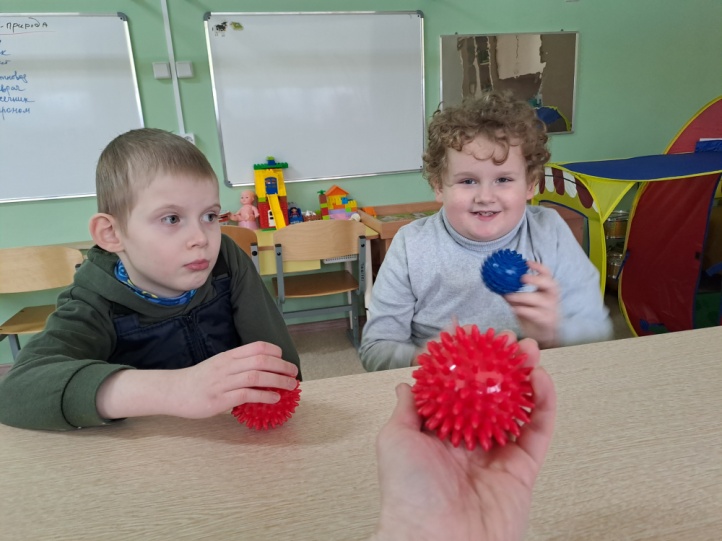 Дальнейшее планирование:
1 класс:
Игры с куклой (умывание, причесывание, одевание, качание, высаживание на горшок)
 Гигиена тела ( игры с игрушками)
 Помогаем друг другу одеваться и обуваться (игры на взаимодействие)
 Собираем игрушки
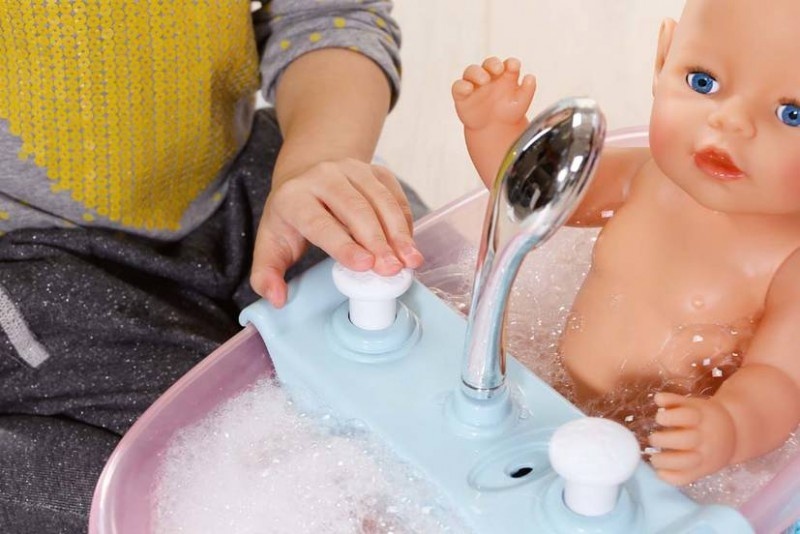 2 класс:- Выраженный интерес к занятиям;- Частичное подчинение правилам;- Следование структуре занятия;- Желание действовать по собственным правилам;- Быстрая утомляемость ;- Трудности с коммуникацией.
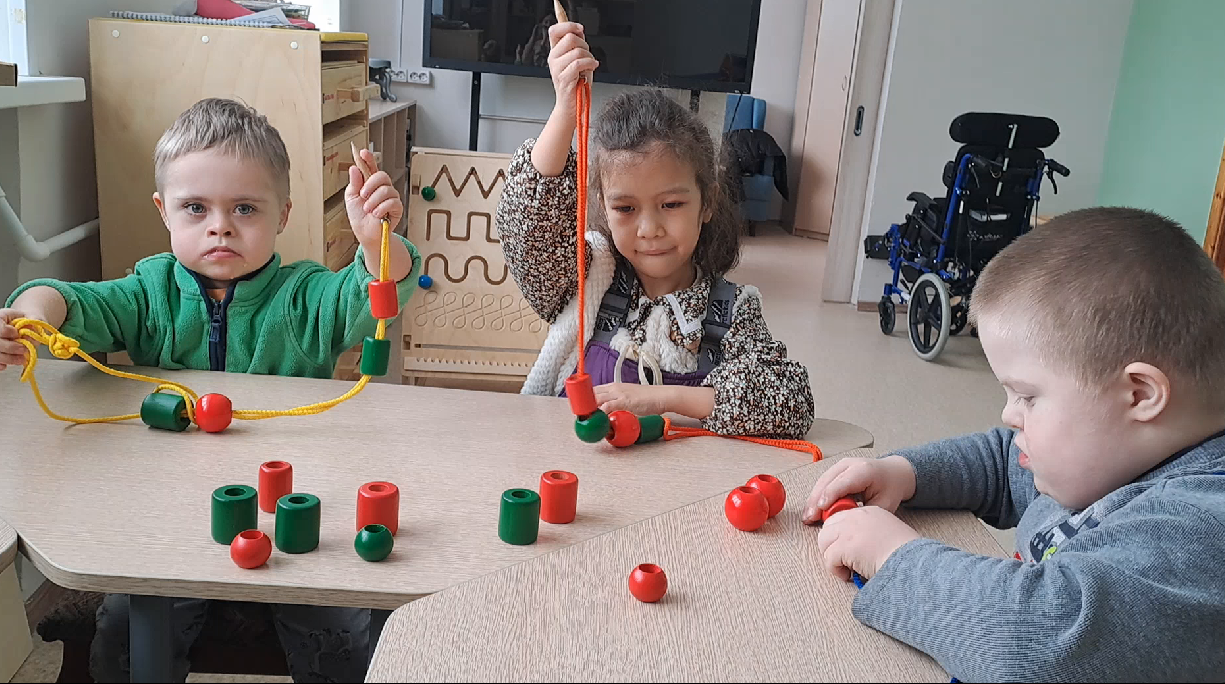 - Игры с «липучками», застежками, шнуровками;- Откручивание и закручивание крышек;- Знание бытовых предметов и их назначения;- Понимание вербальных инструкций и следование им; - Коммуникация в группе;- Умение применить знание на игрушках или на себе.
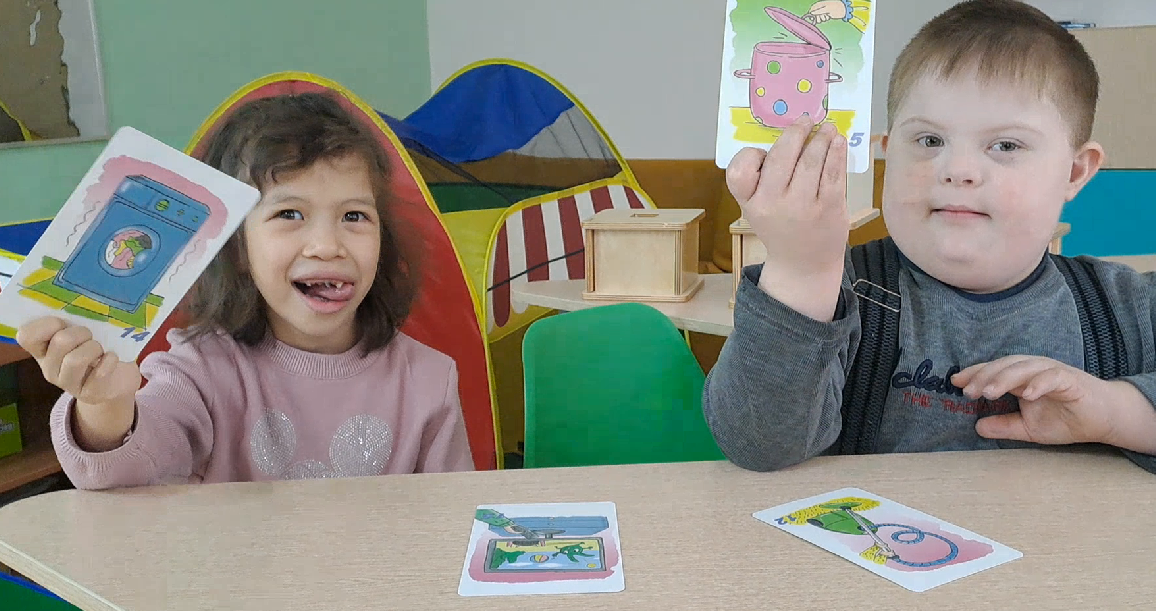 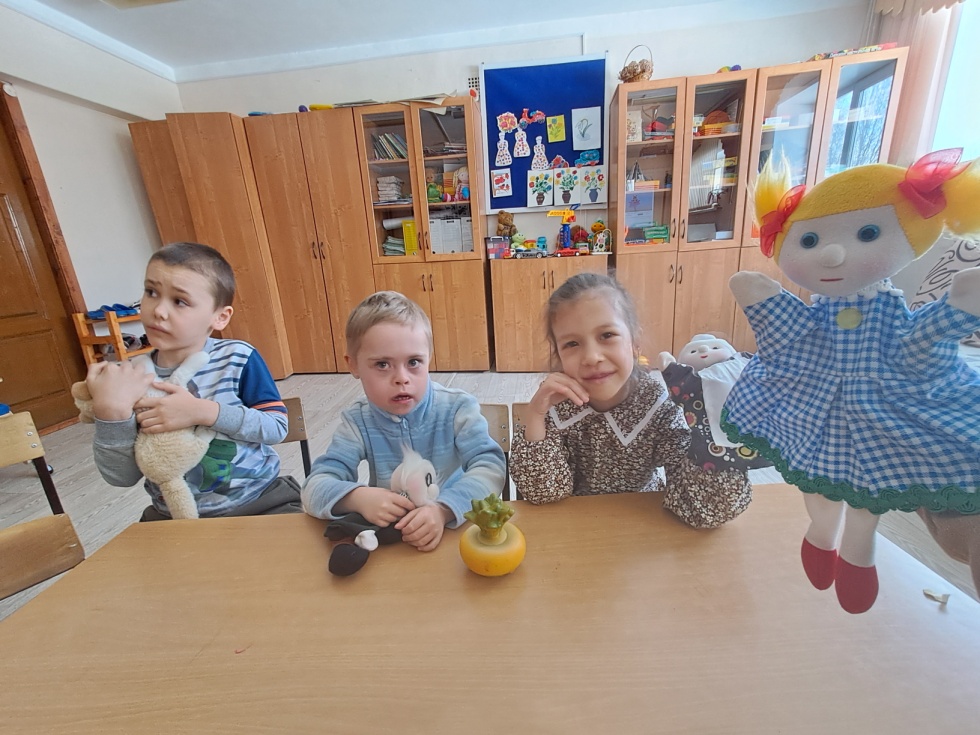 Кукольный театр
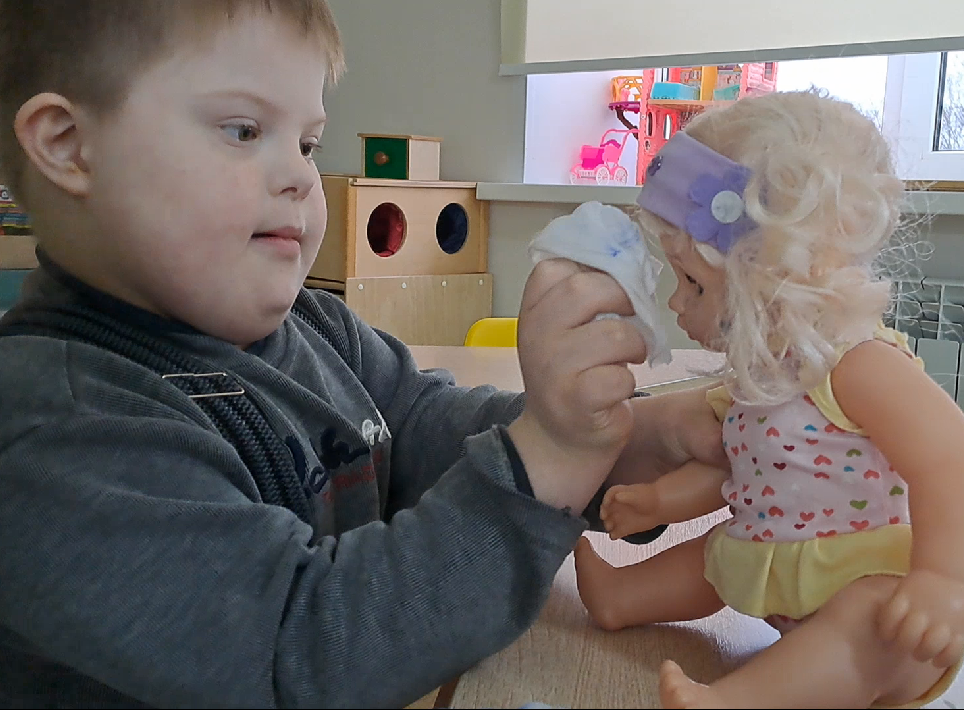 Игры с куклой. Умывание
3-4 класс:- Выраженный интерес к занятиям;- Подчинение правилам занятия;- Следование структуре занятия;- Потребность в одобрении;- Выносливость, учебное поведение;- ручная умелость, самостоятельность;- Трудности с коммуникацией между собой, желание играть по одному.
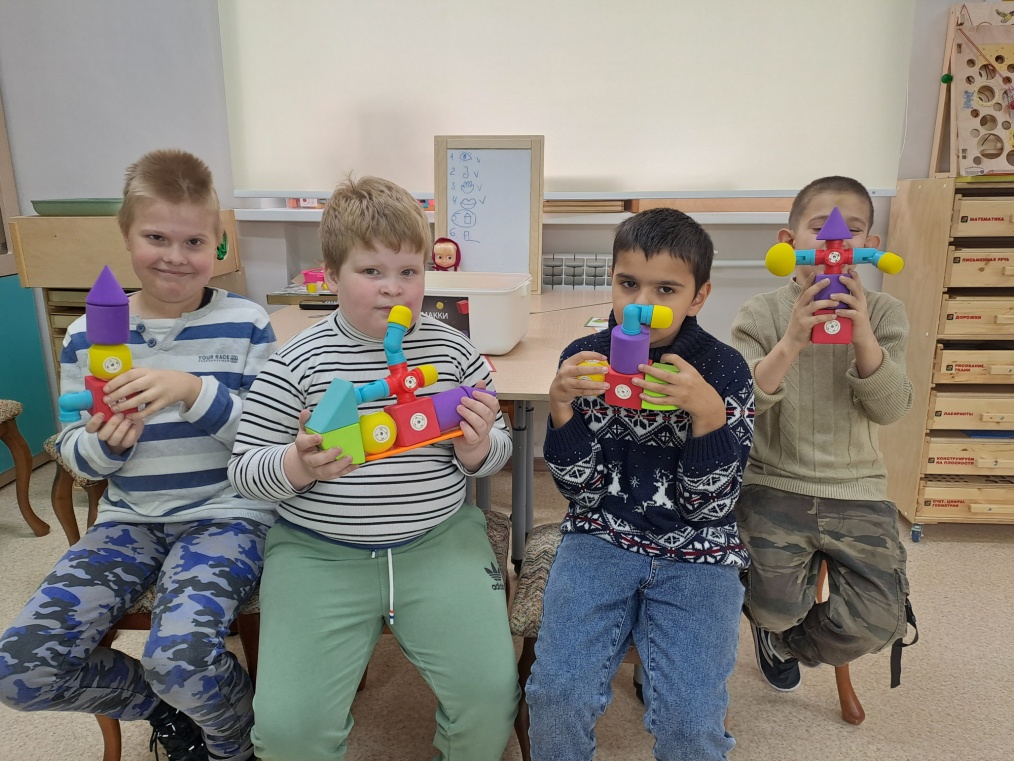 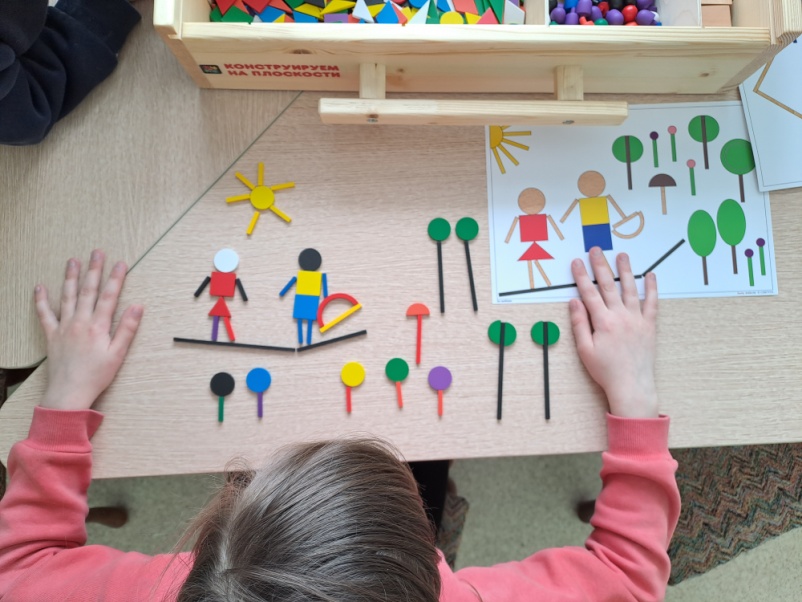 Дети работают по схеме, примеру и инструкции
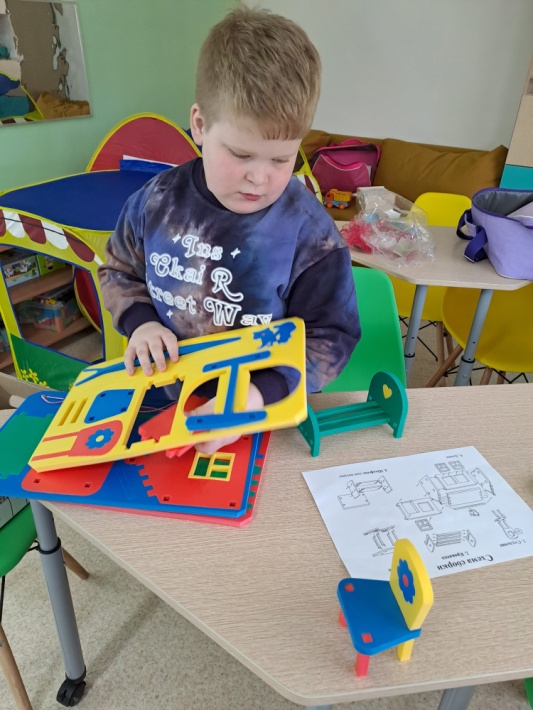 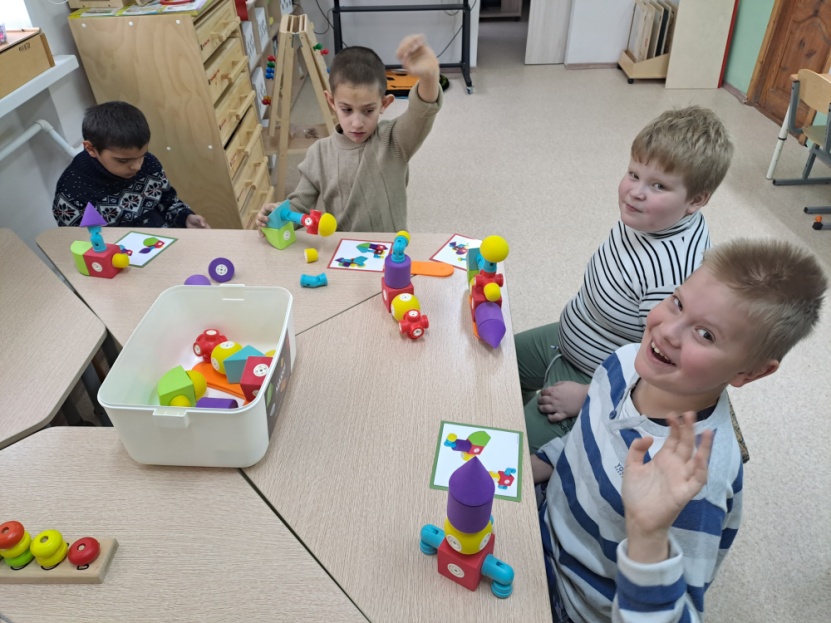 Оказывают помощь товарищам в процессе совместной деятельности
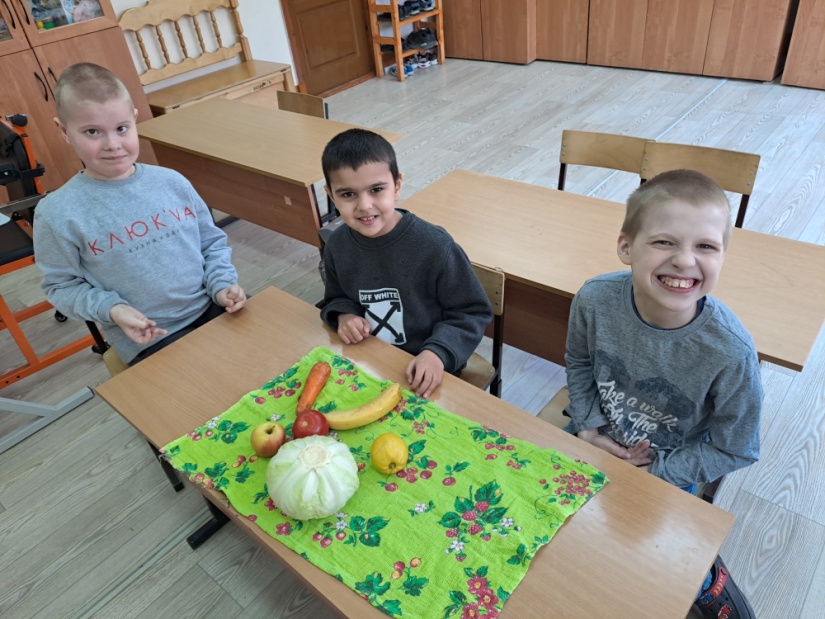 «Гигиена школьника» , «Обработка продуктов питания».
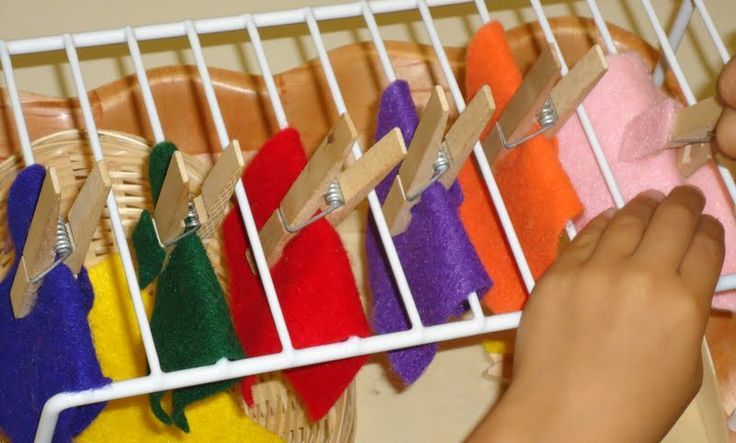 «Содержи свои вещи в порядке»